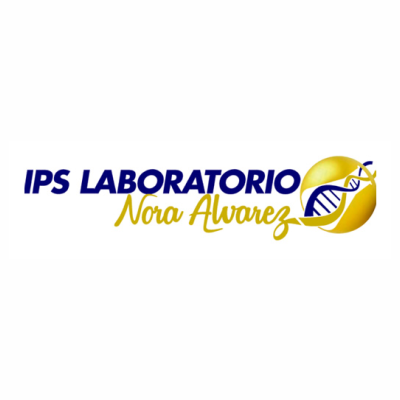 VERIFICACIÓN  DE EPP
01 de JULIO  al 31 de JULIO de 2021
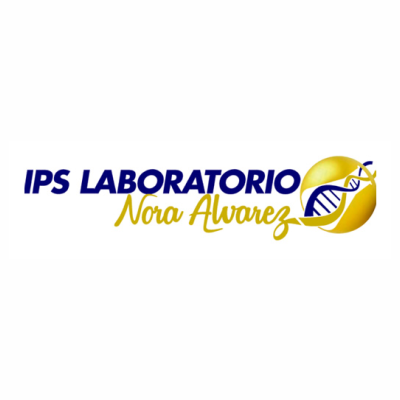 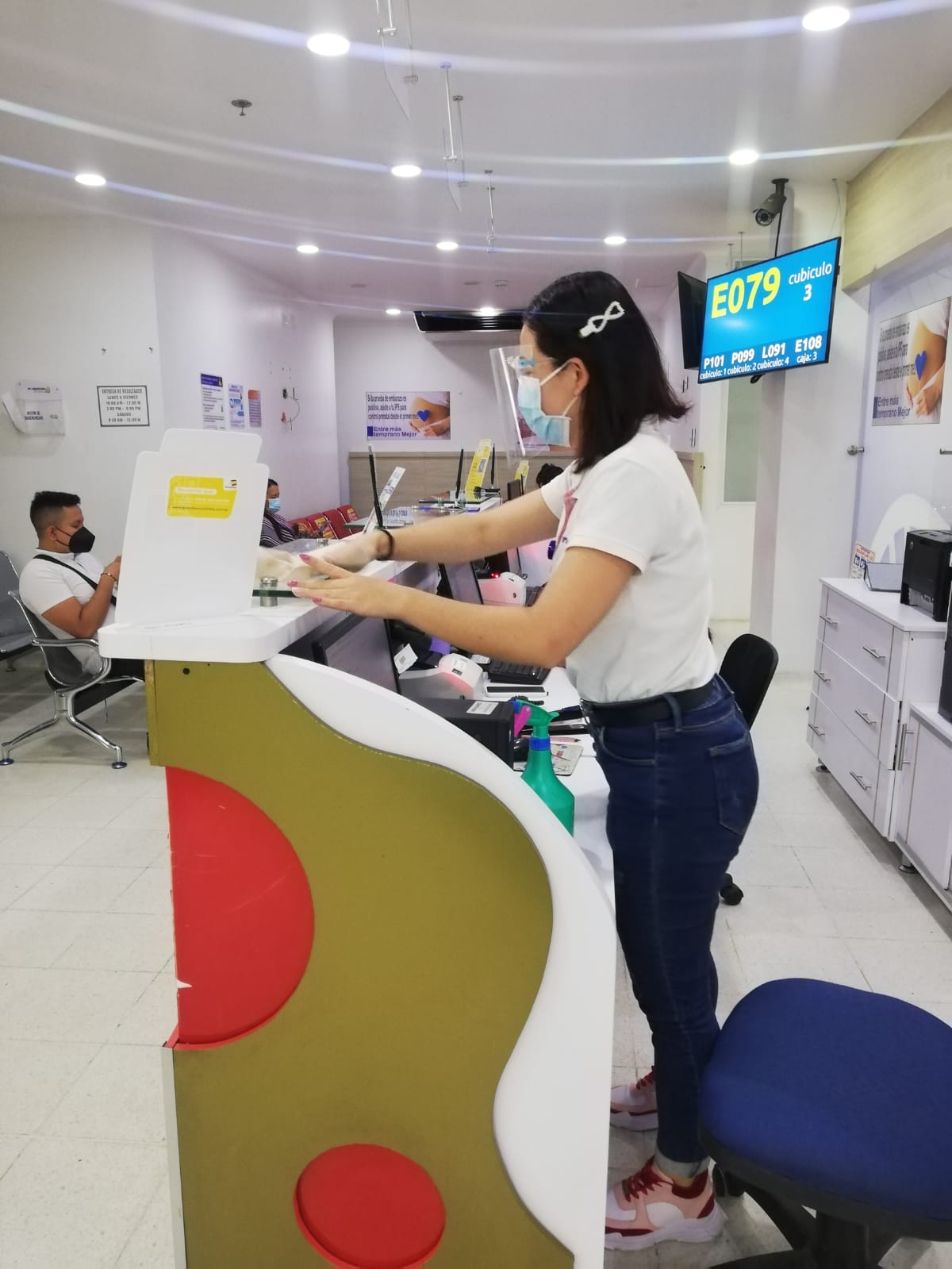 Durante el mes de julio se realizaron rondas de verificación de uso de EPP por los diferentes servicios de la IPS.
A continuación se anexan las evidencias fotográficas tomadas, según el momento y la actividad que ejecutaban.
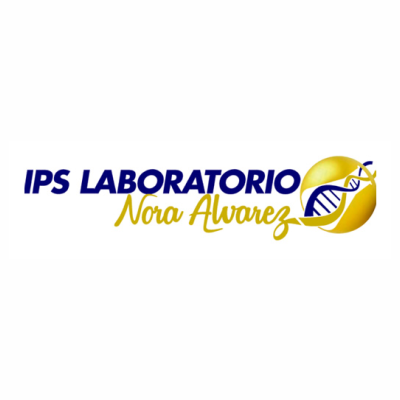 Posteriormente se dirigen a cada una de las áreas correspondientes
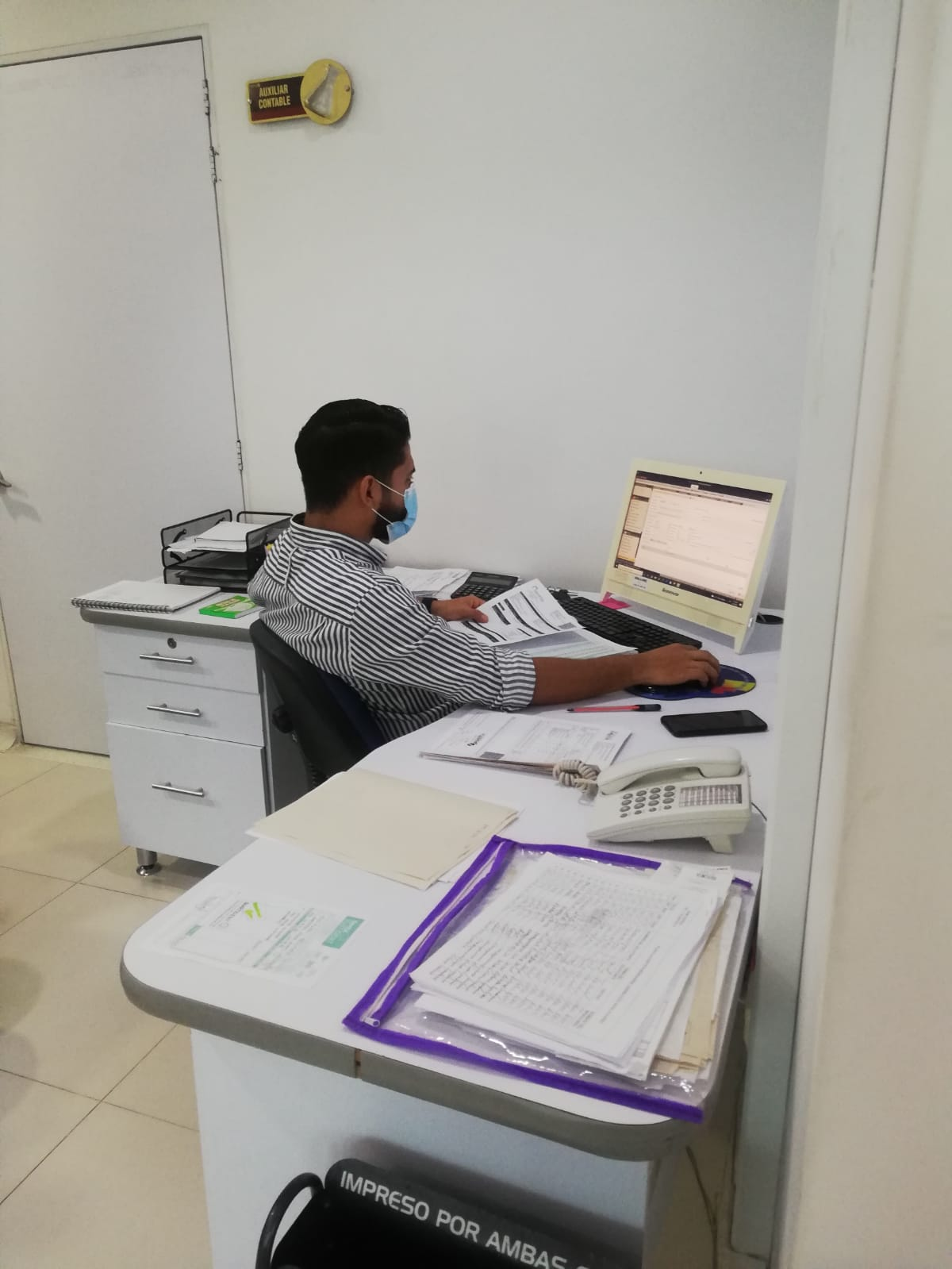 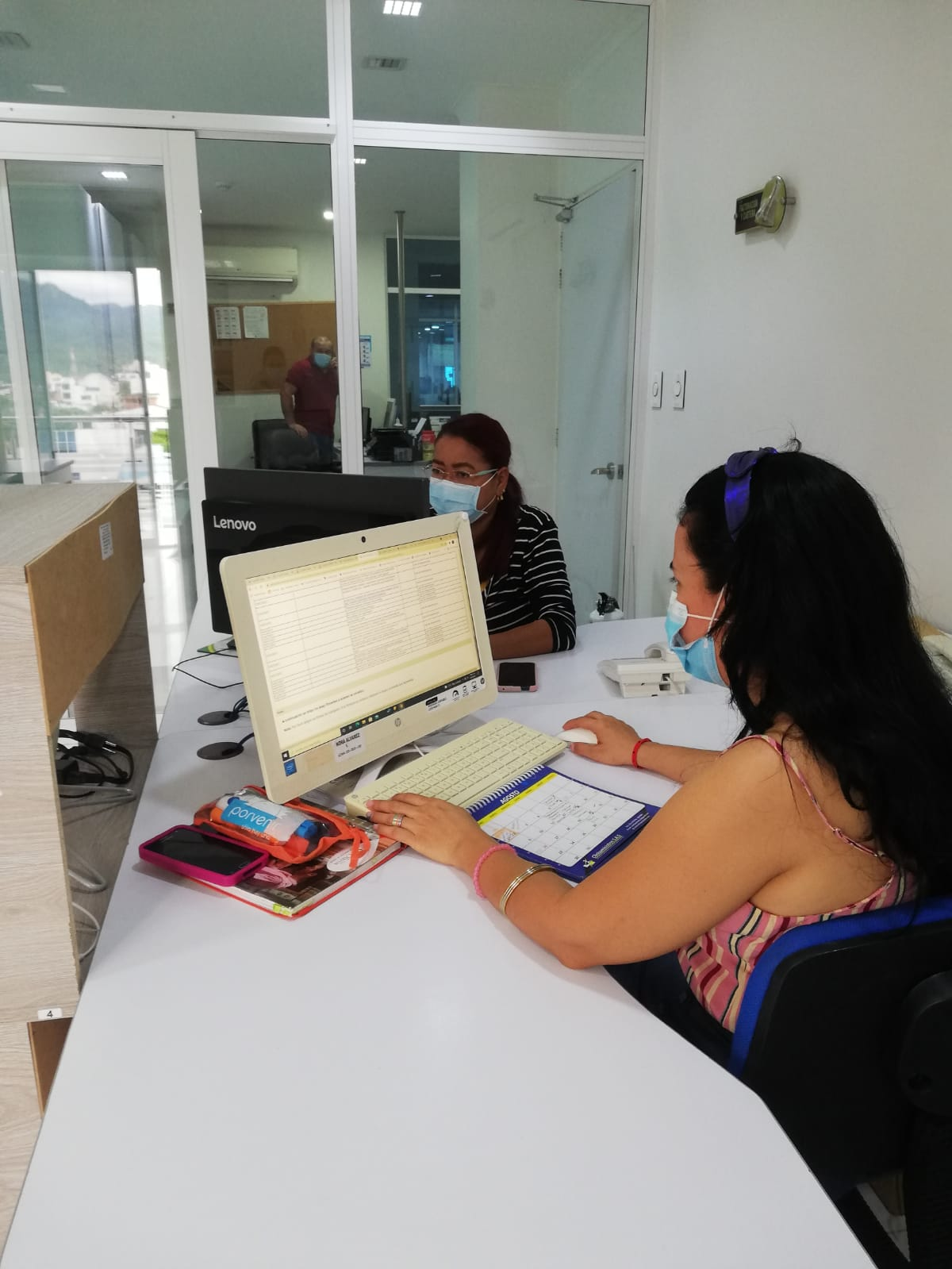 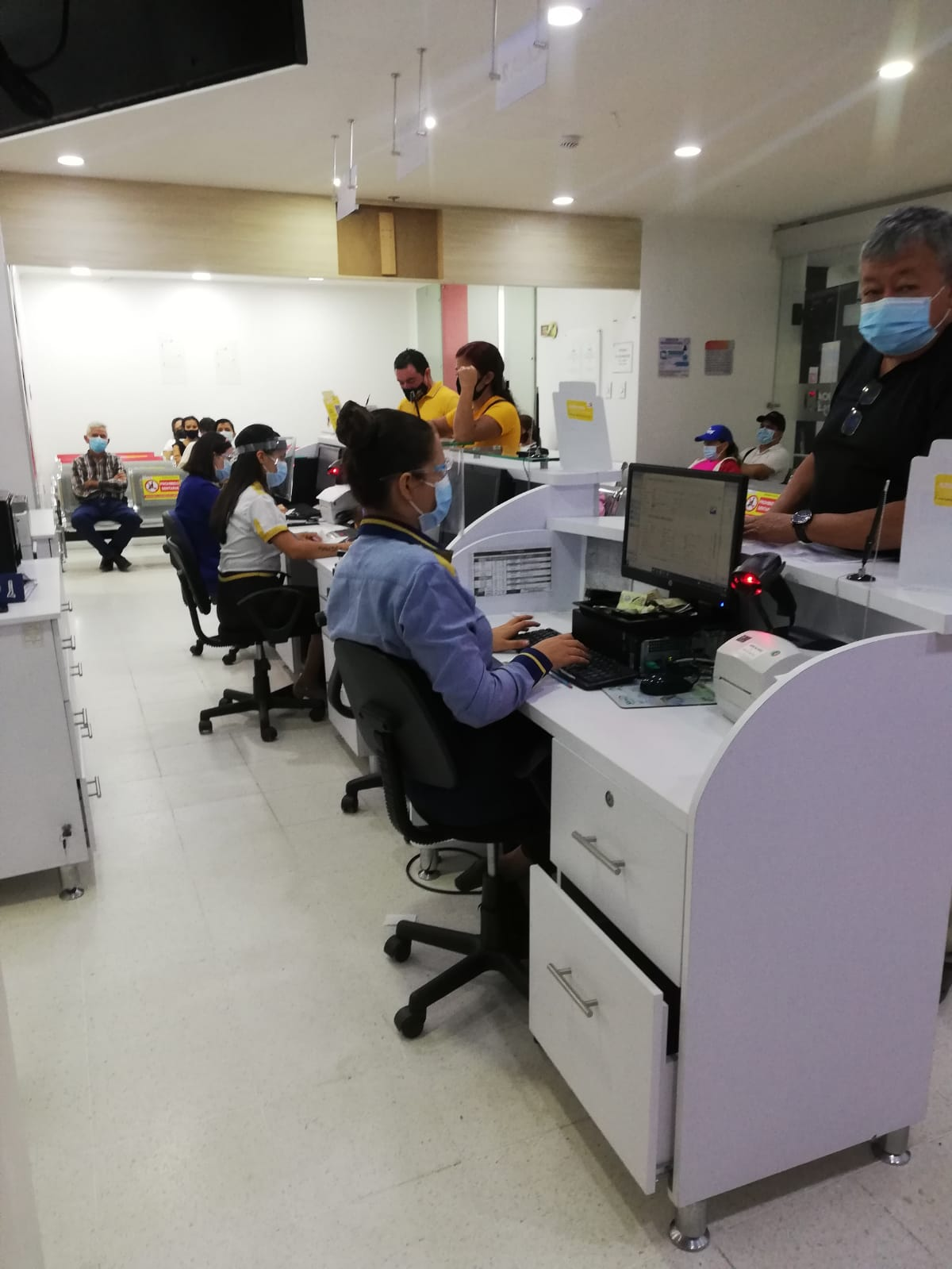 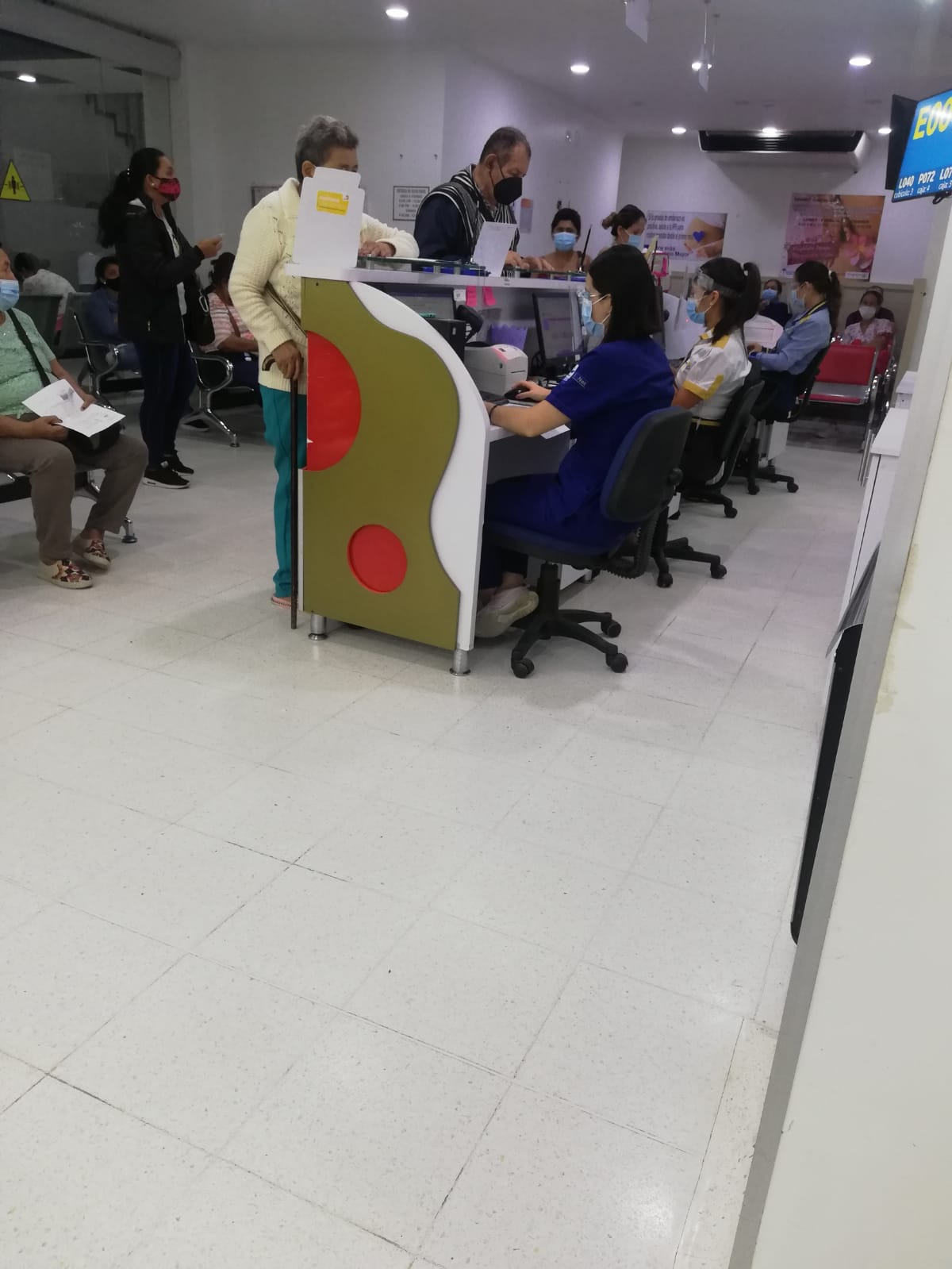 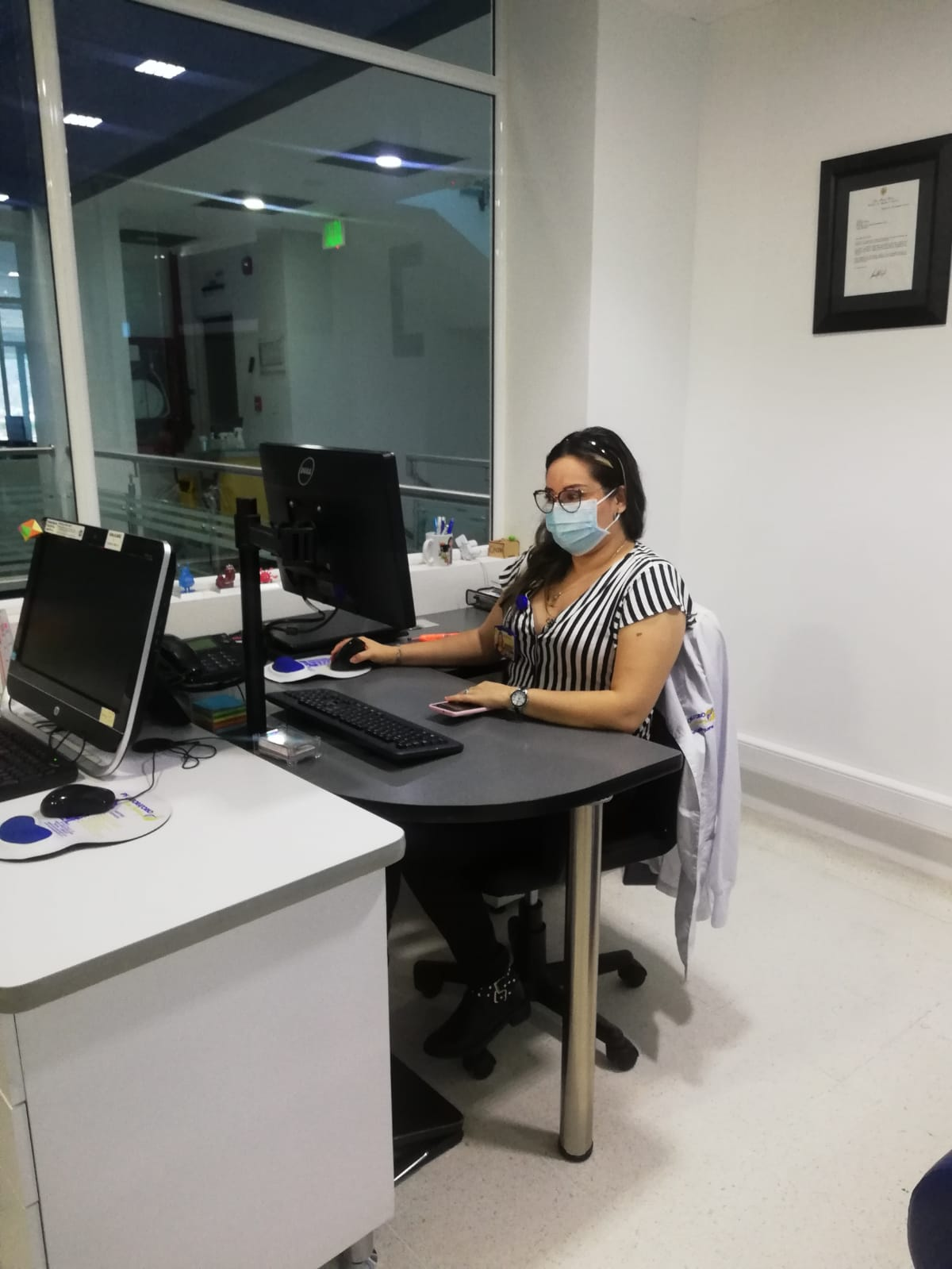 Área administrativa
Atención al usuario
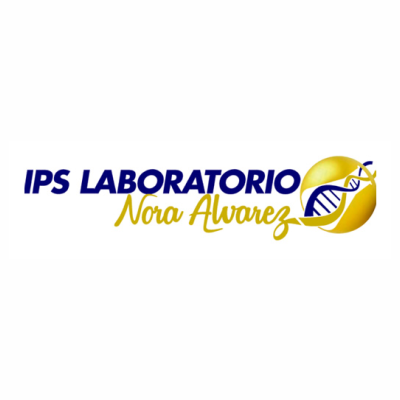 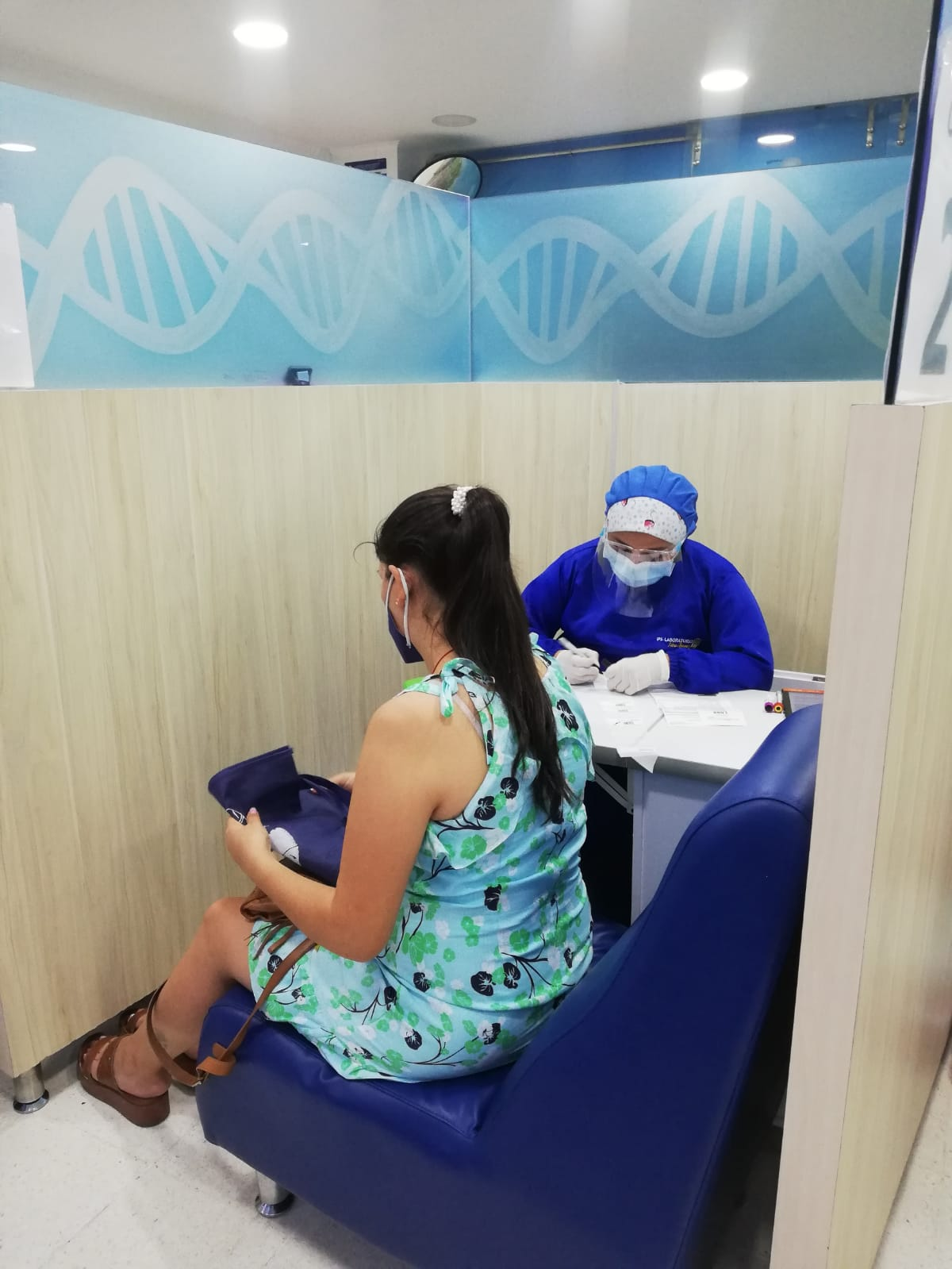 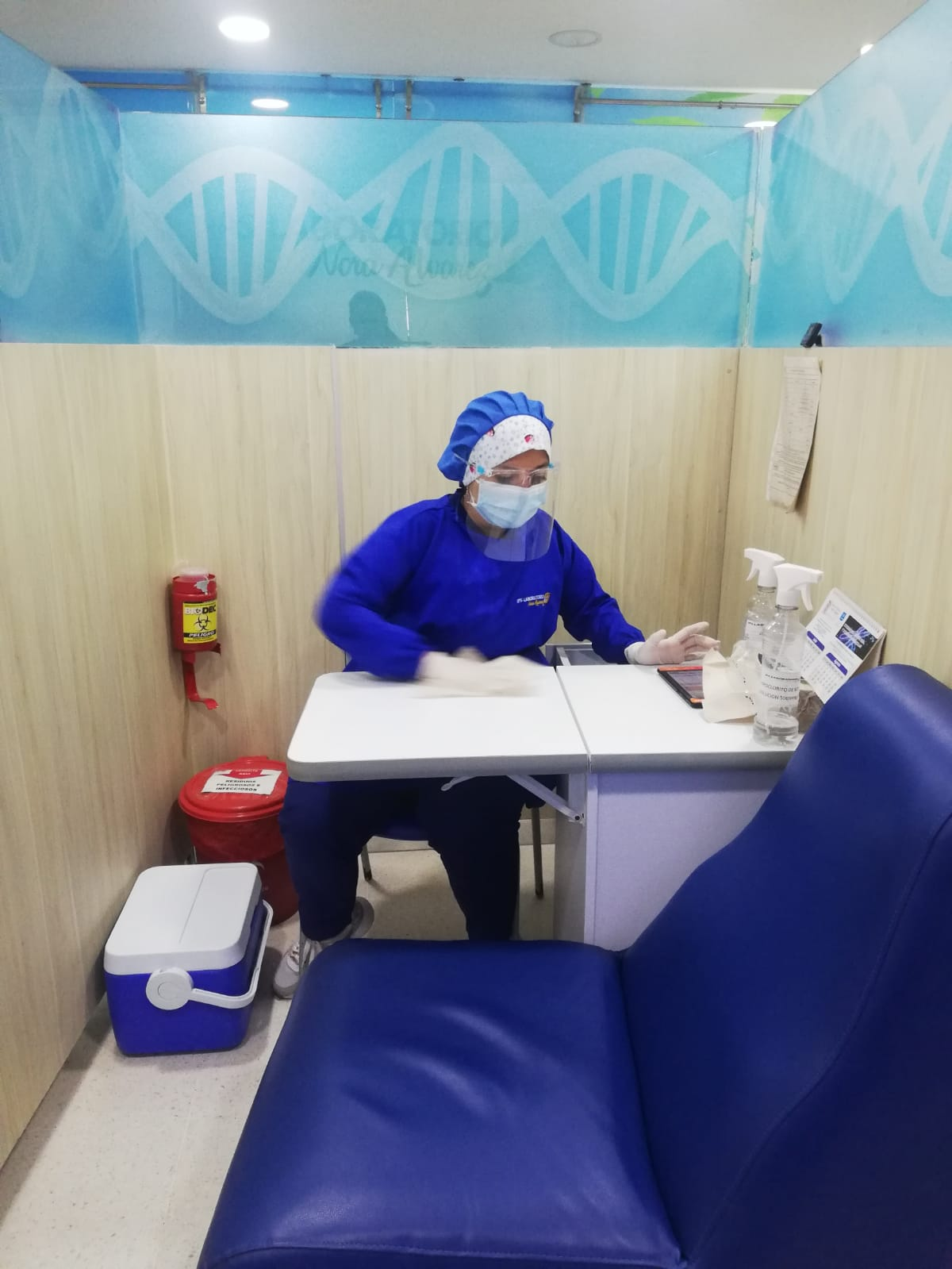 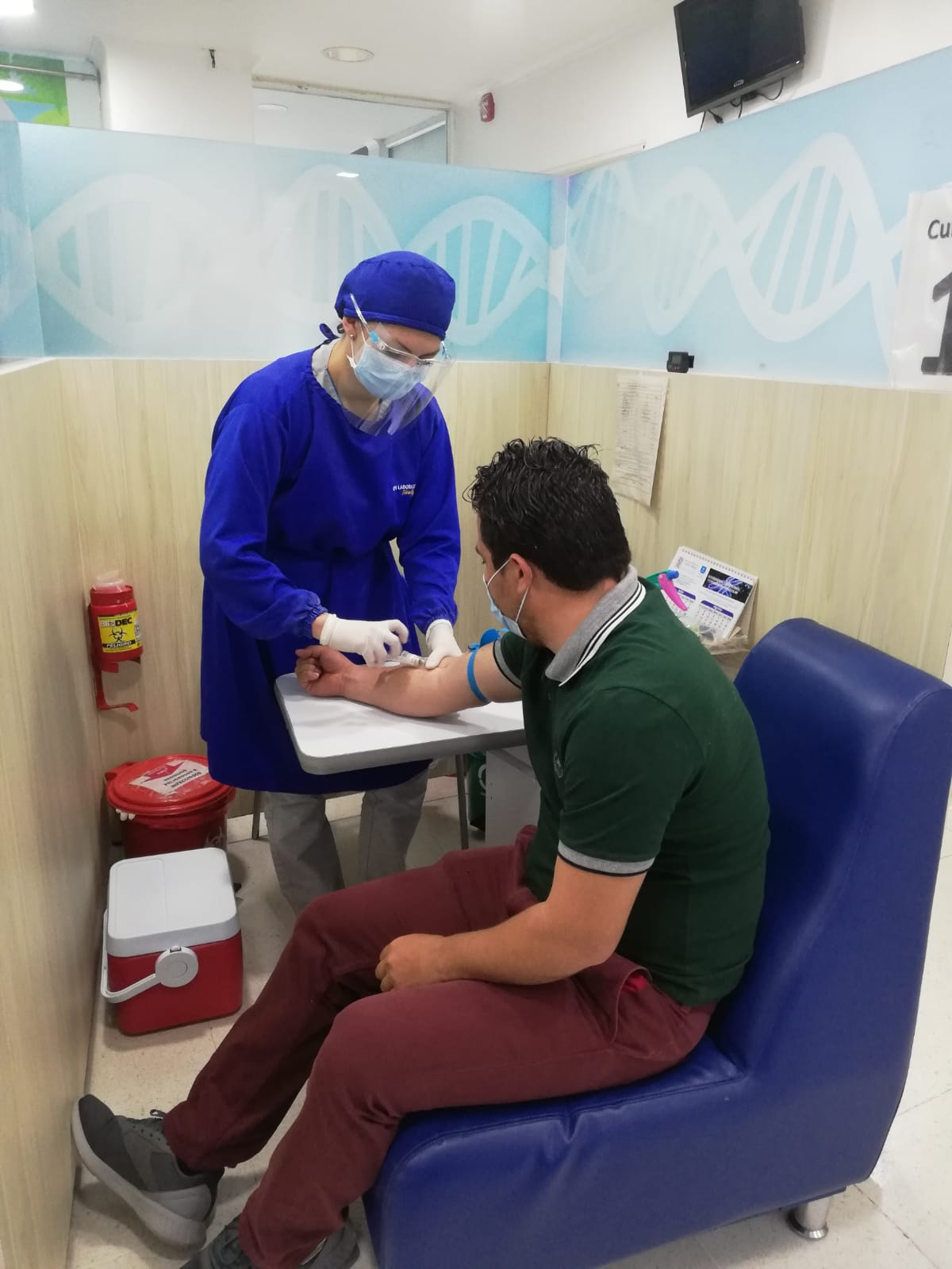 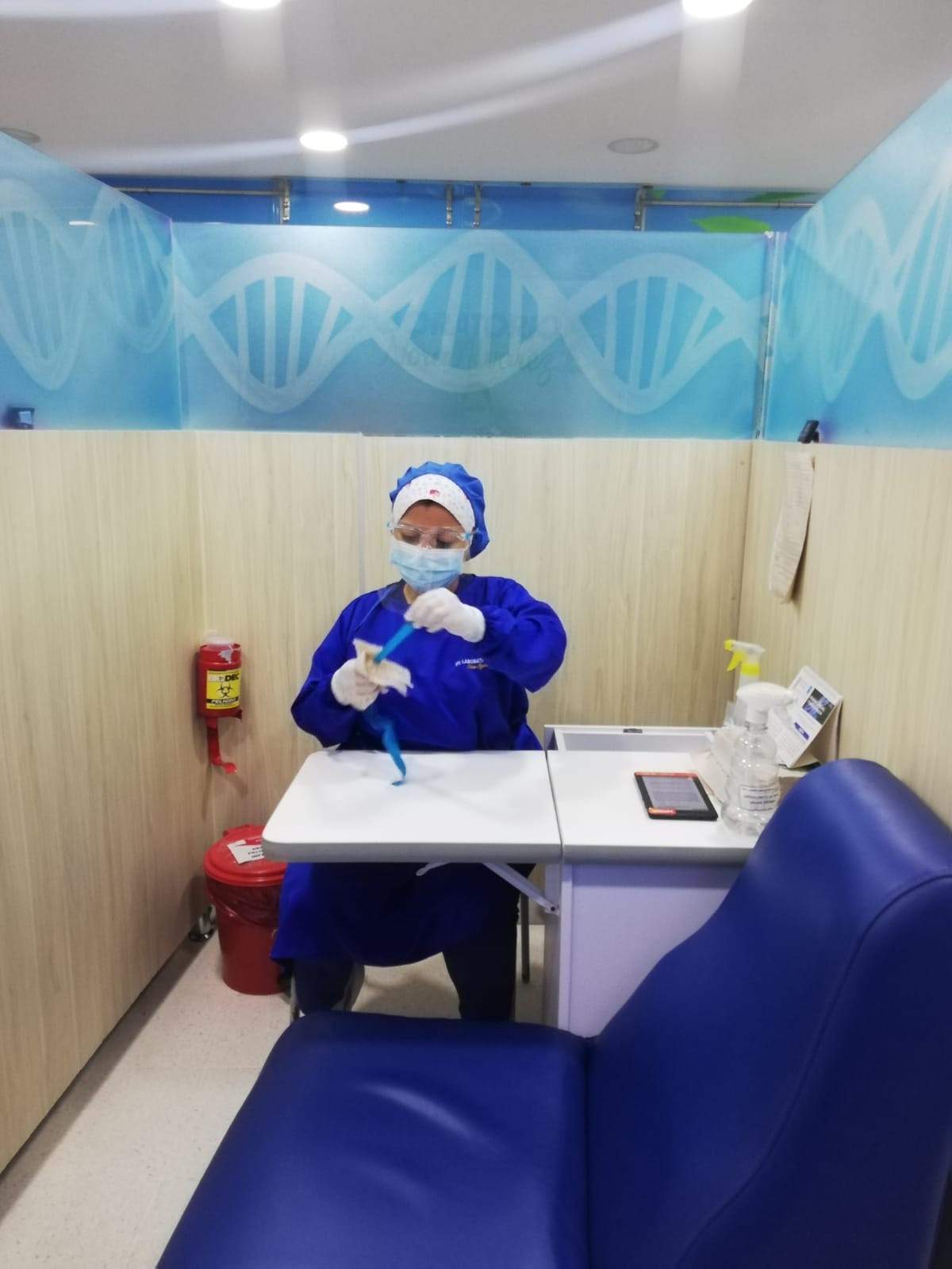 Área de tomas de muestras
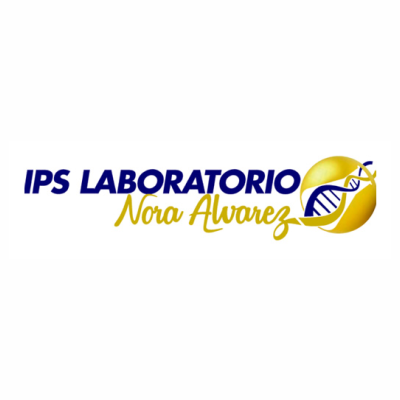 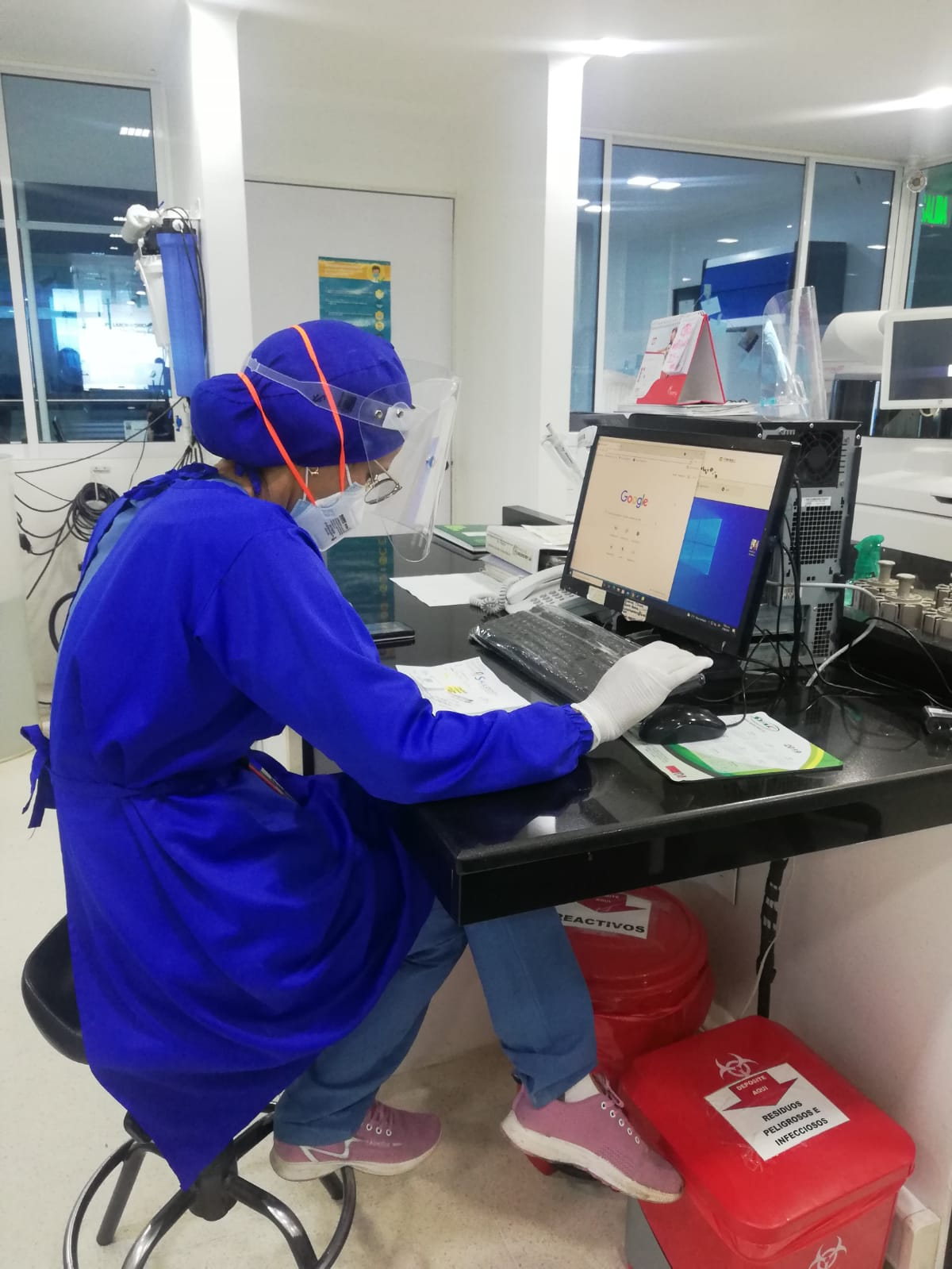 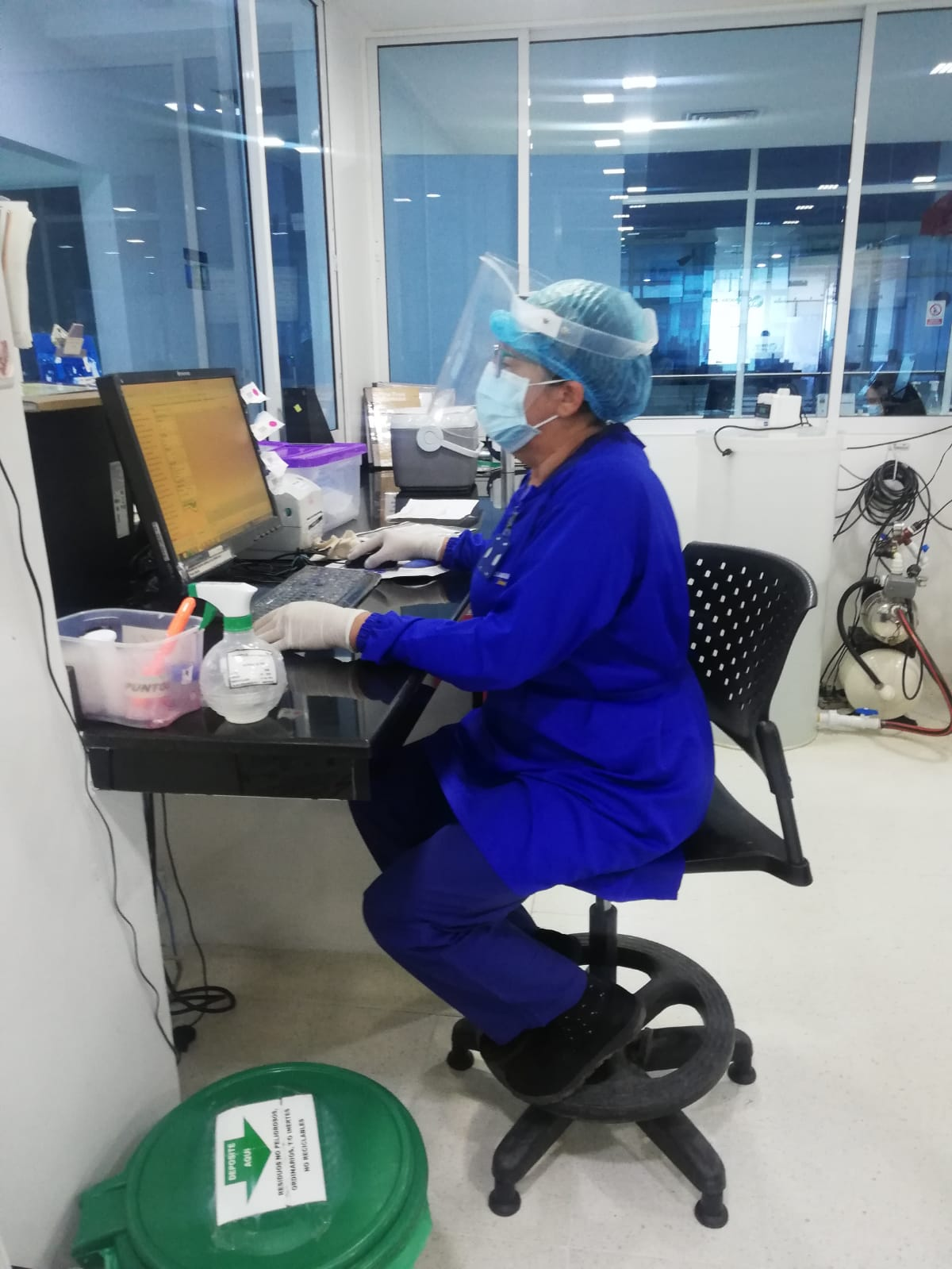 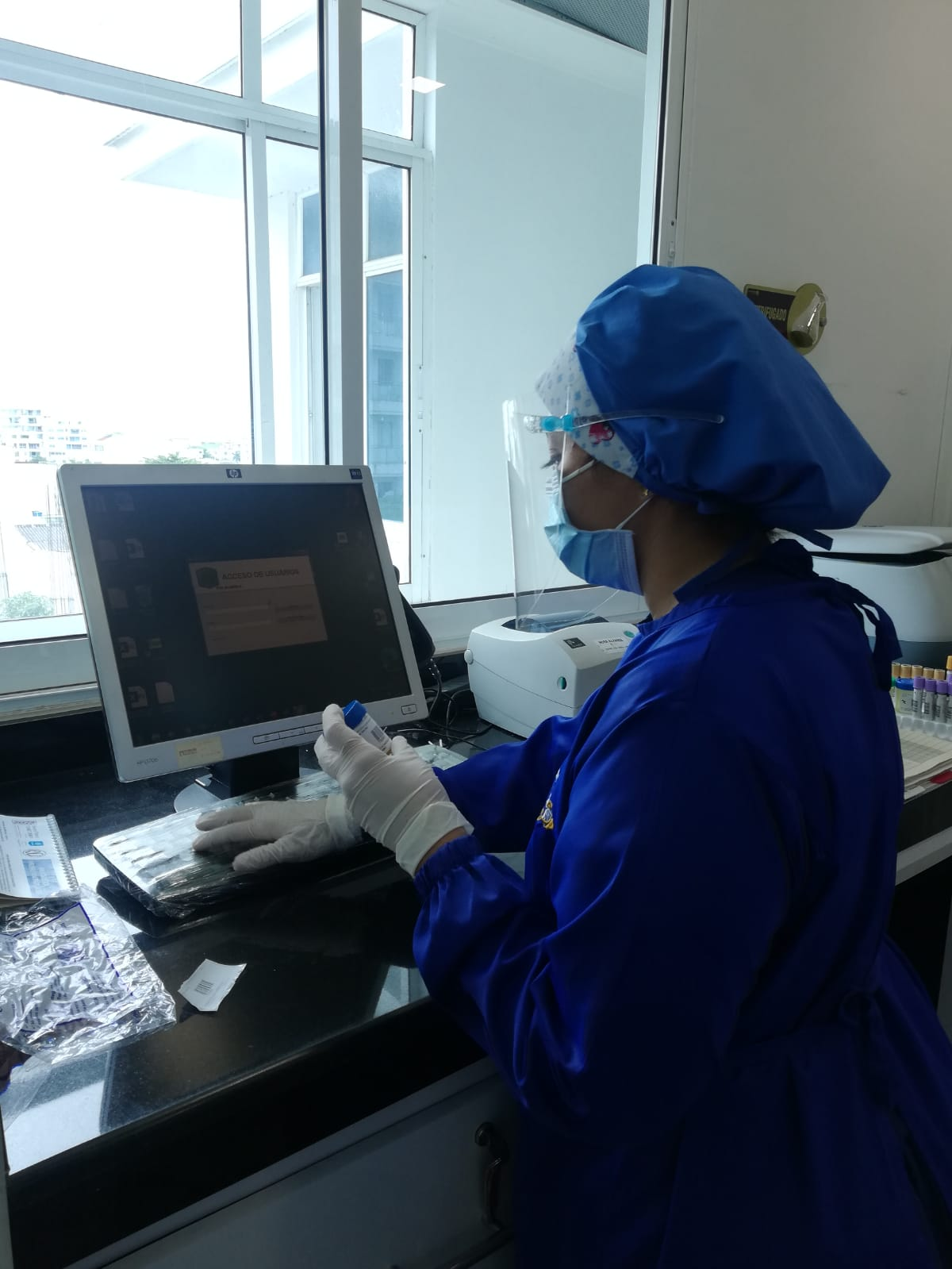 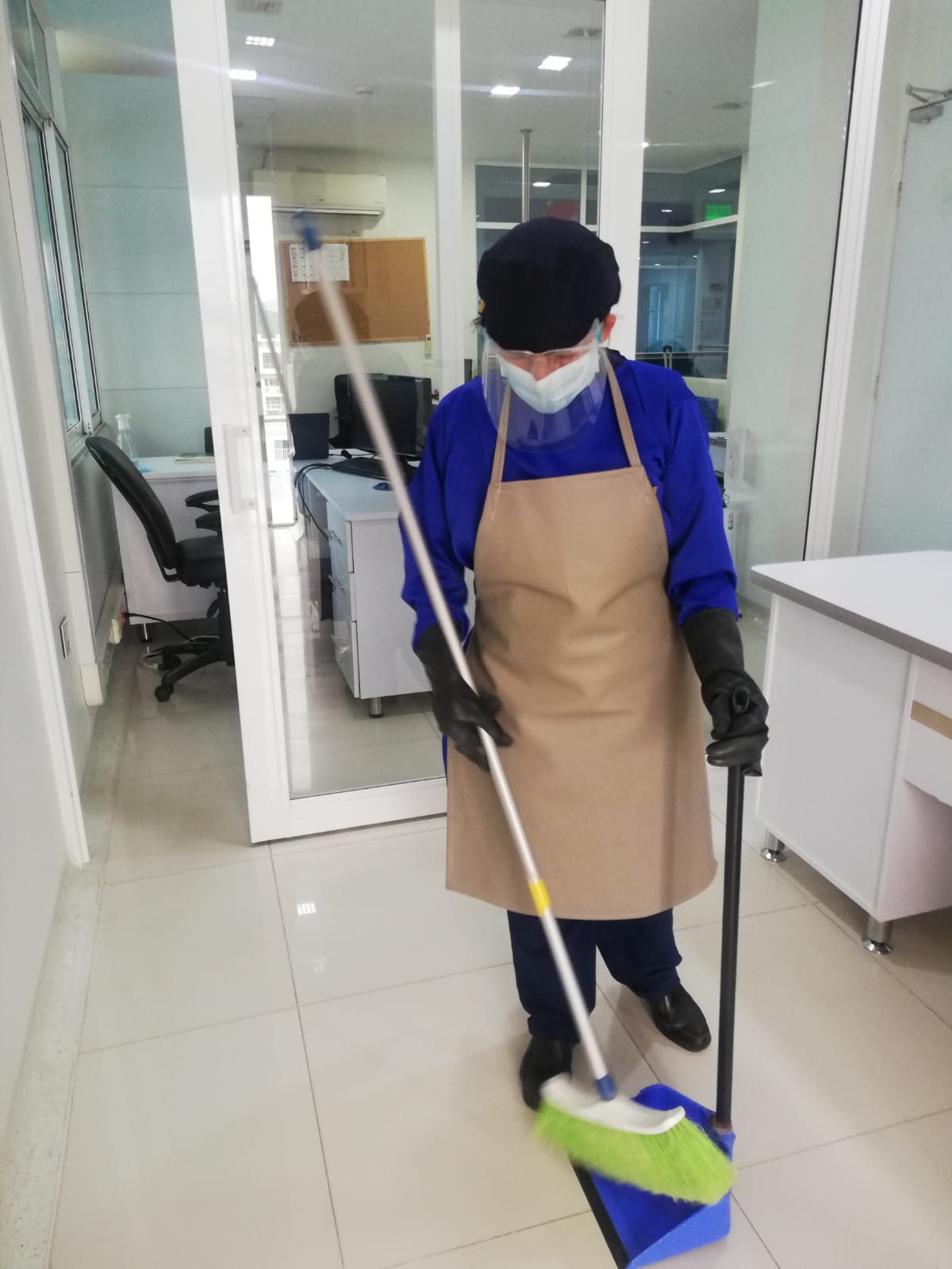 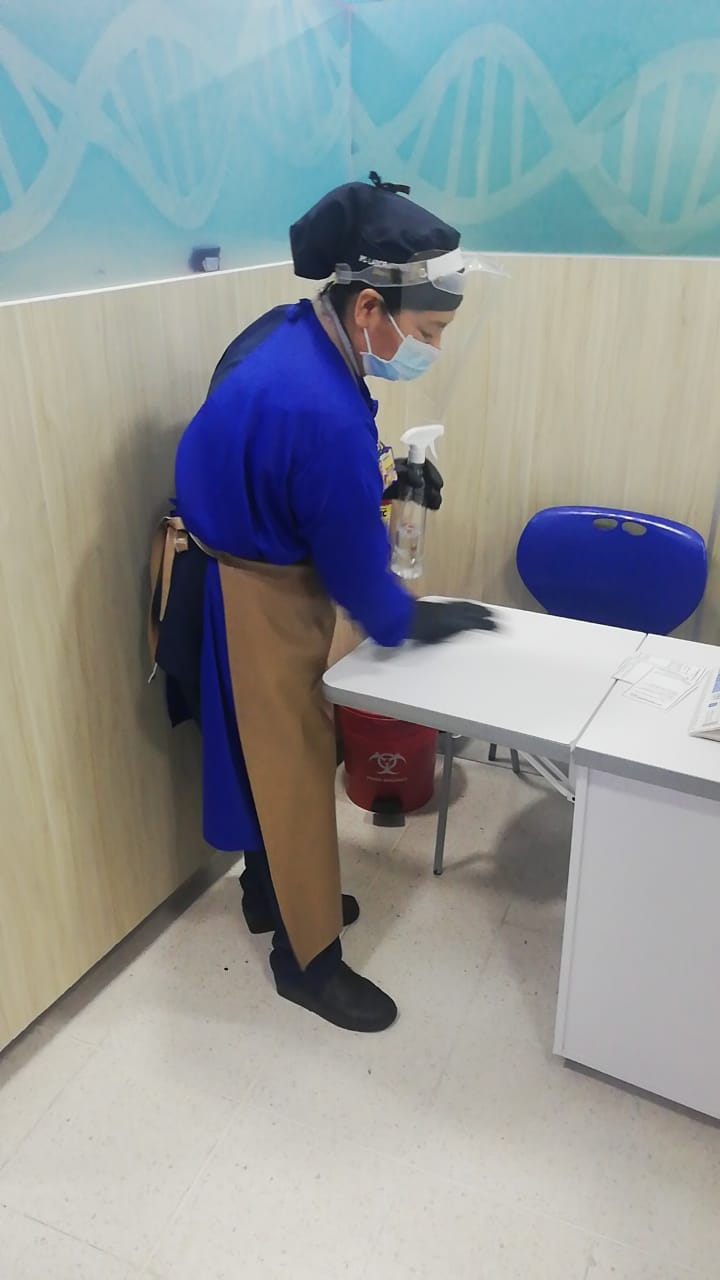 Servicios Generales
Área operativa
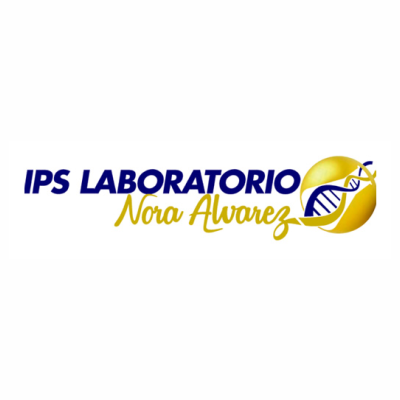 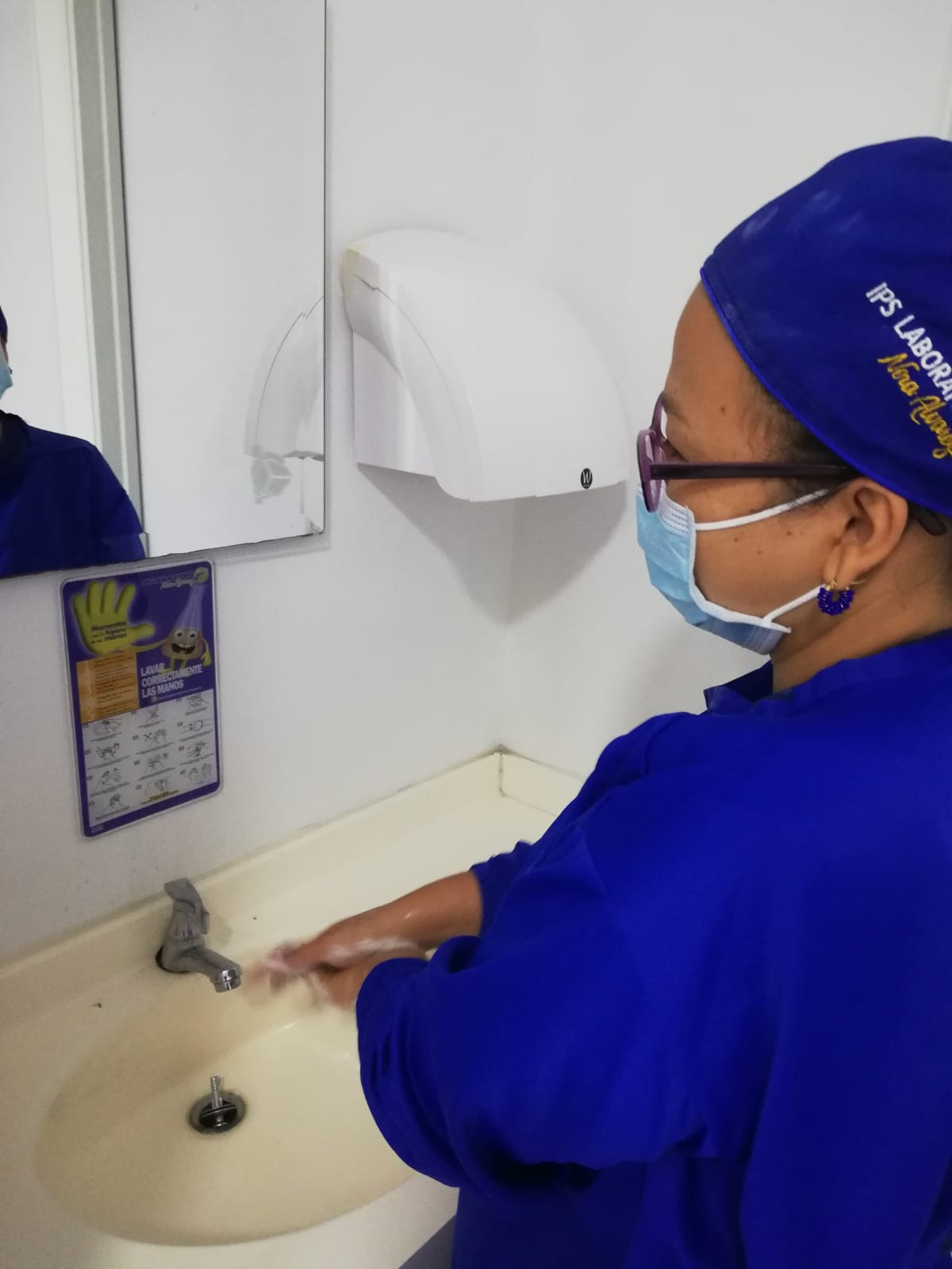 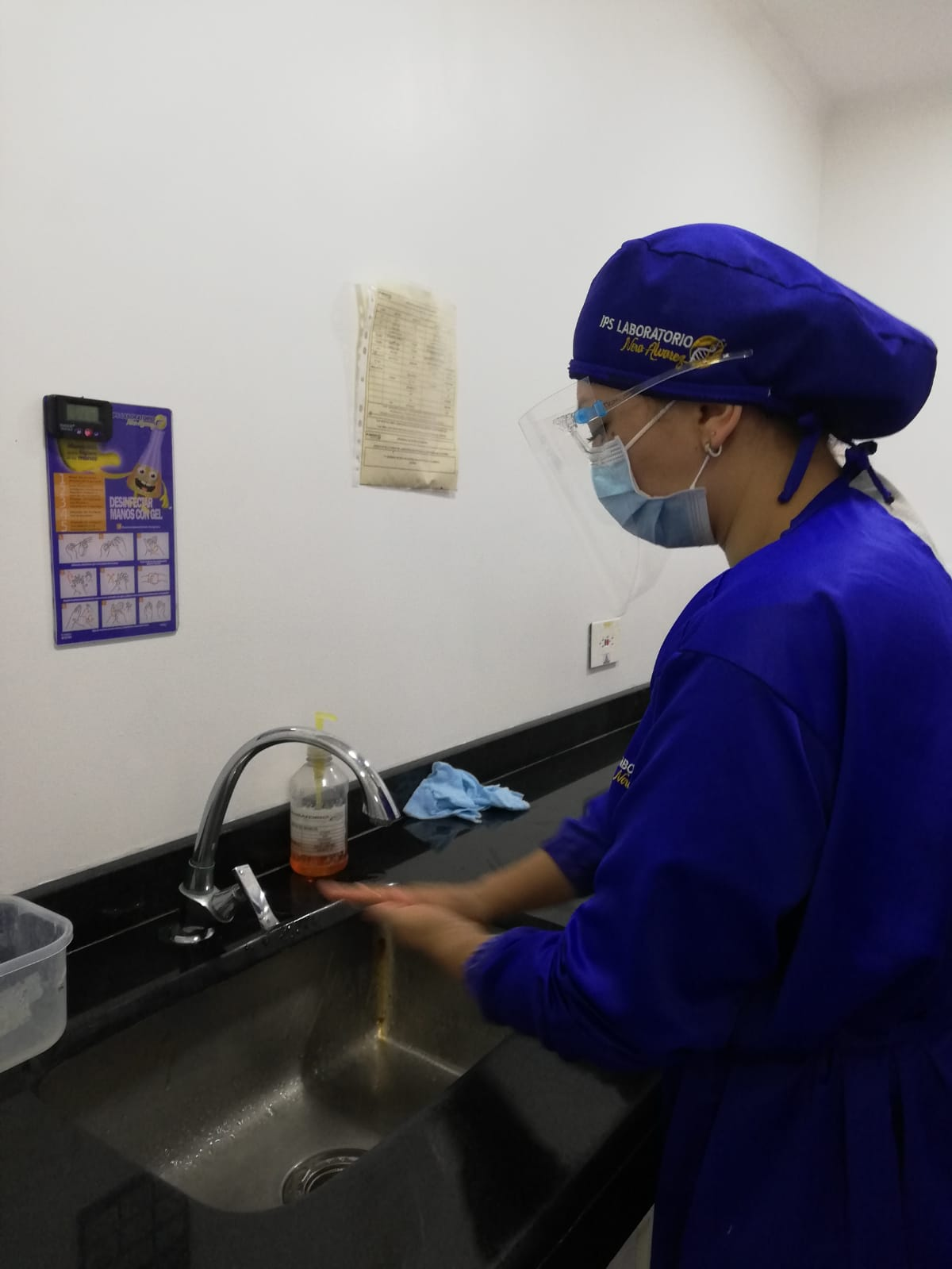 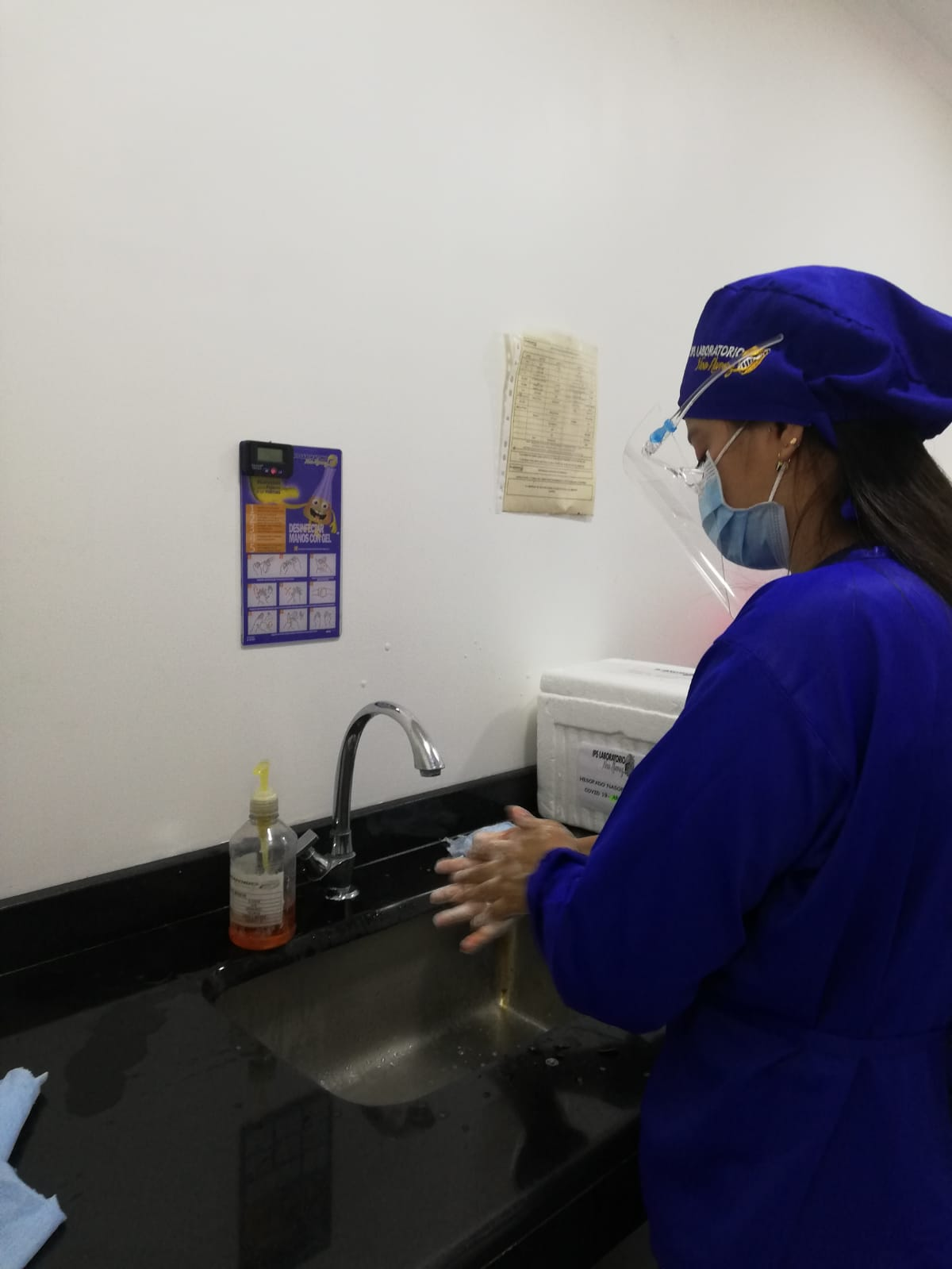 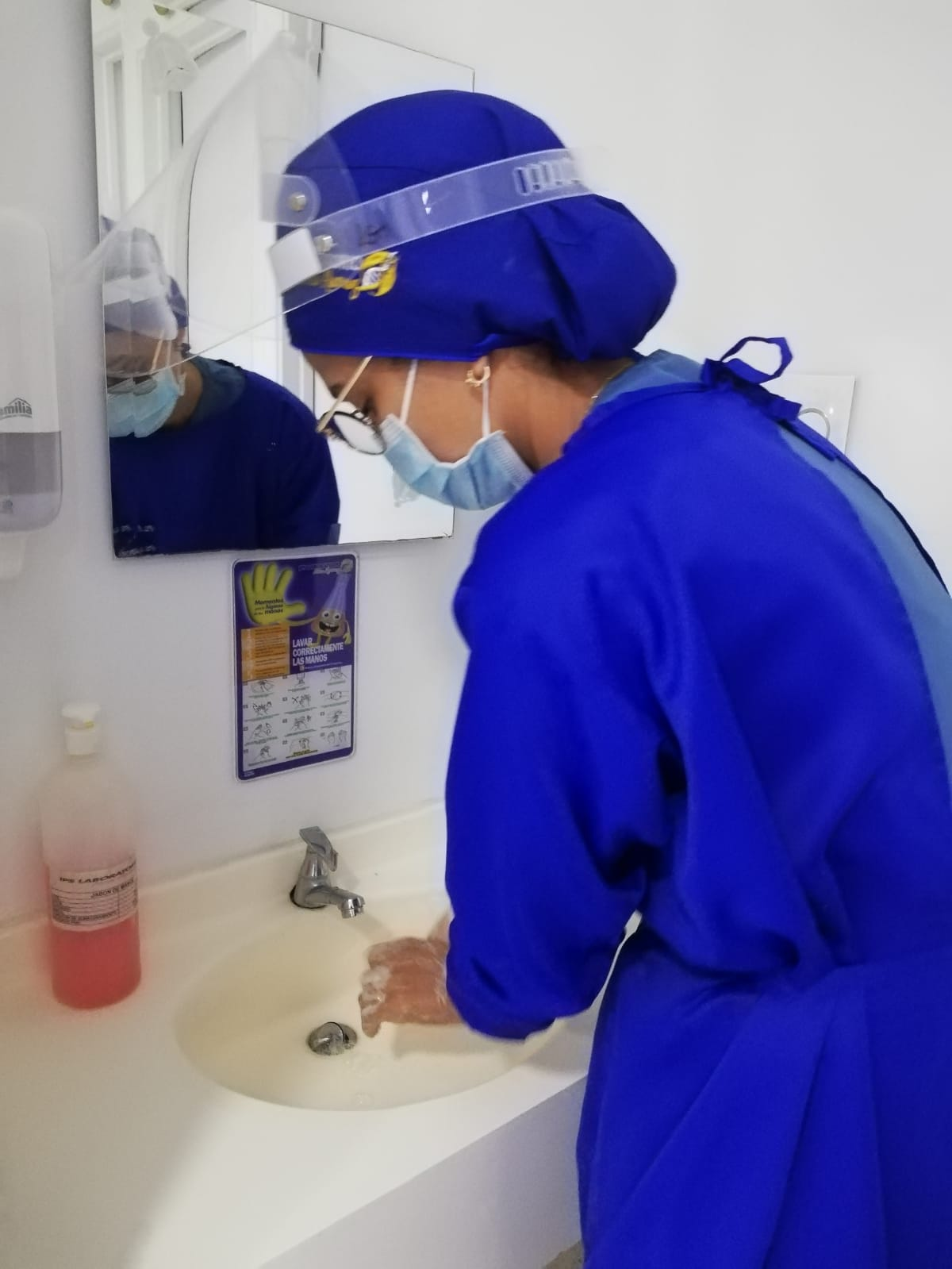 Lavado de manos